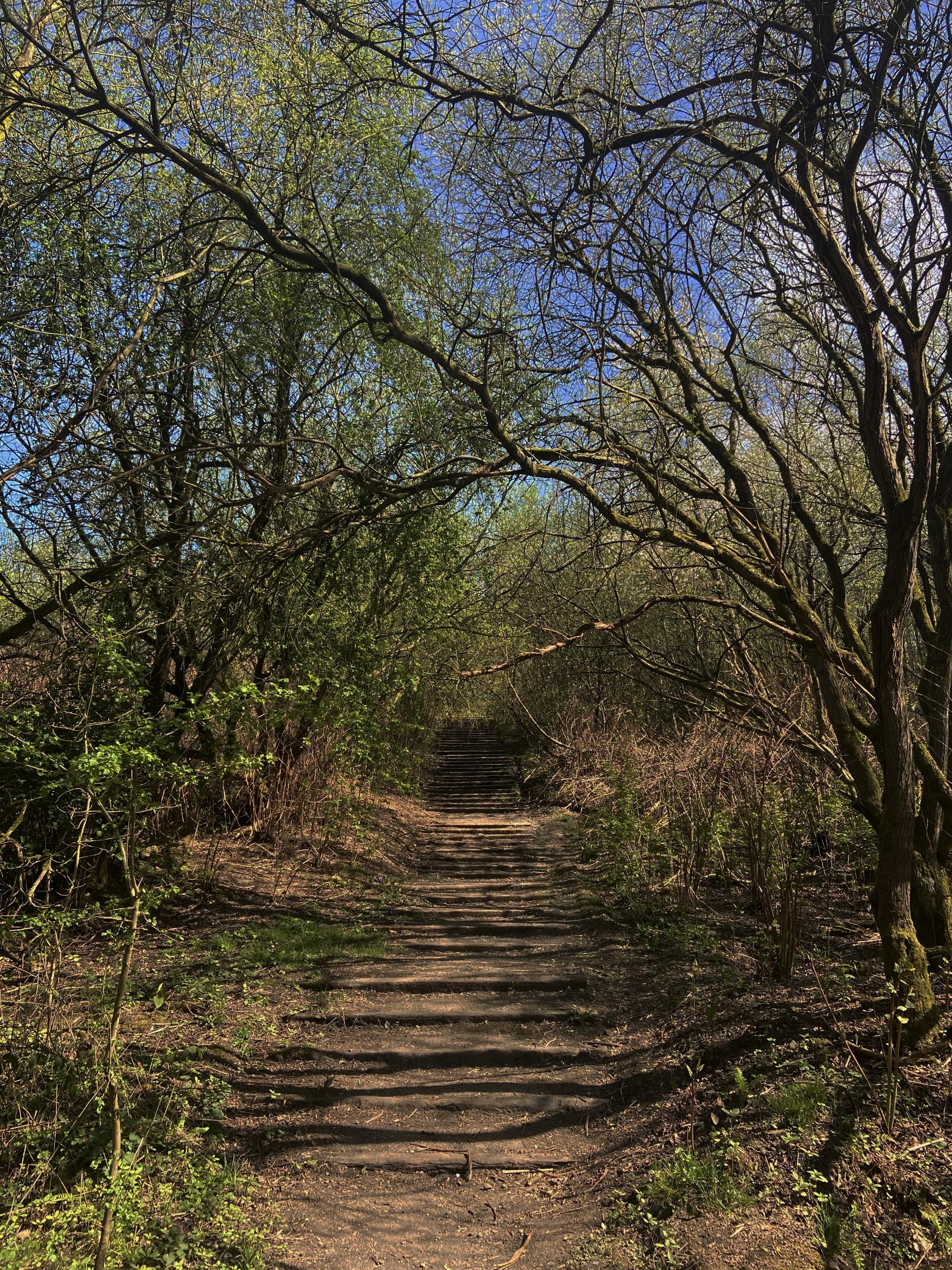 My Lockdown Photo Diary
Shannon Harrop
WEEK 1 of my Lockdown Photo Diary
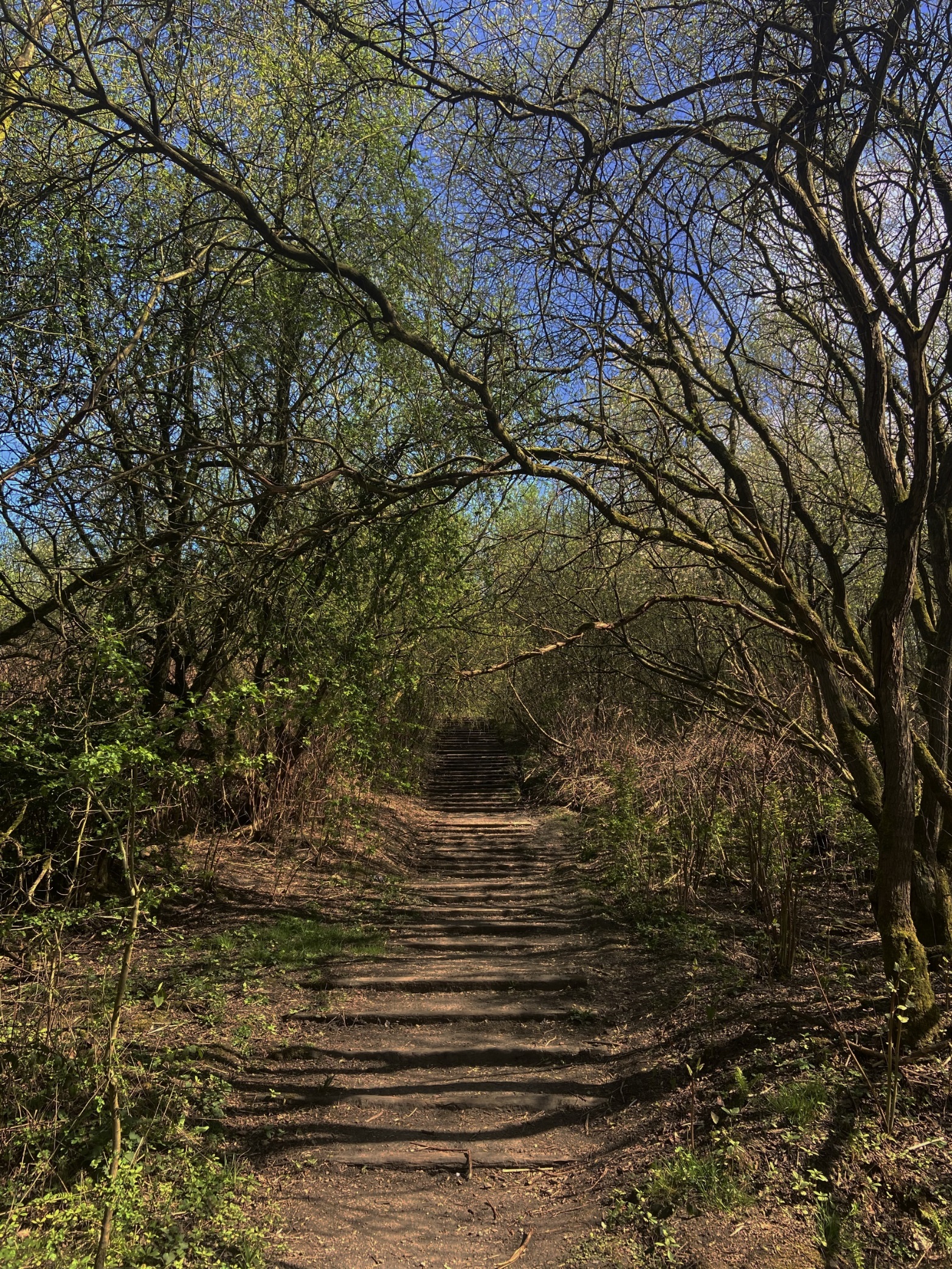 13th April 2020

As it was clear, blue skies on this Monday, me and my mam decided to take our two dogs for a little walk around our local area. Which we thought we knew quite well, well turns out we actually got lost. A walk that intended to be 20 minutes actually turned into a 2 hour trying to find home! The dogs loved it though.

But I mean at least the weather was on our side and it was a beautiful, sunny day!

Shot using iPhone 11- edited using Photopea.
WEEK 1 of my Lockdown Photo Diary
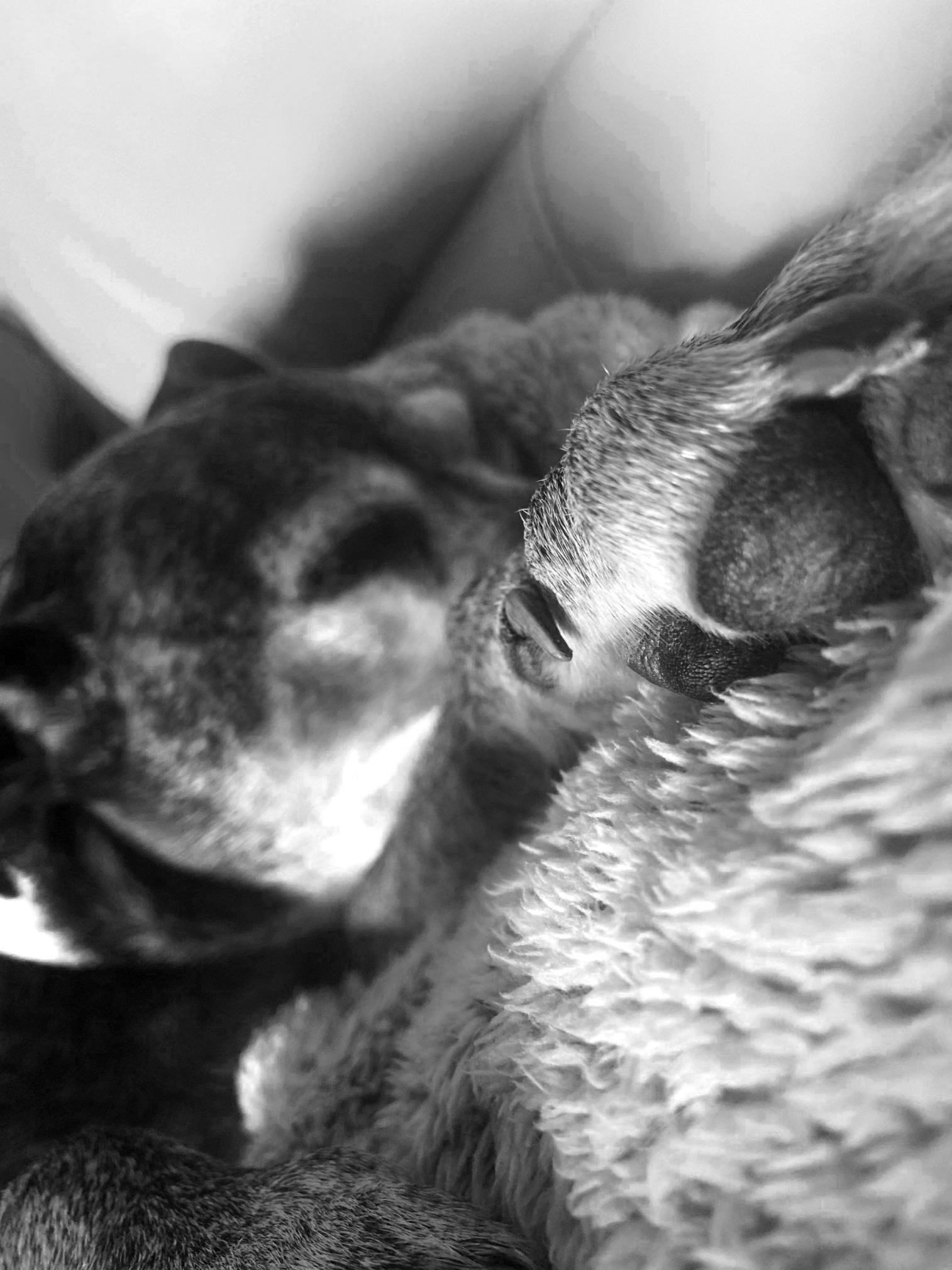 17th April 2020

After having a pretty chilled week I thought, why not carry it in on and finish the week off with another chilled out day. So here is a picture of my dog, George, and I thought he looked incredibly cosy and peaceful whilst he was sleeping. 

This was him after a 30 minute run on the vast field near mine (we are trying to make the most of this sunny weather). All cuddled and snuggled up to me.

Shot on a iPhone 11- edited using Photopea.
WEEK 2 of my Lockdown Photo Diary
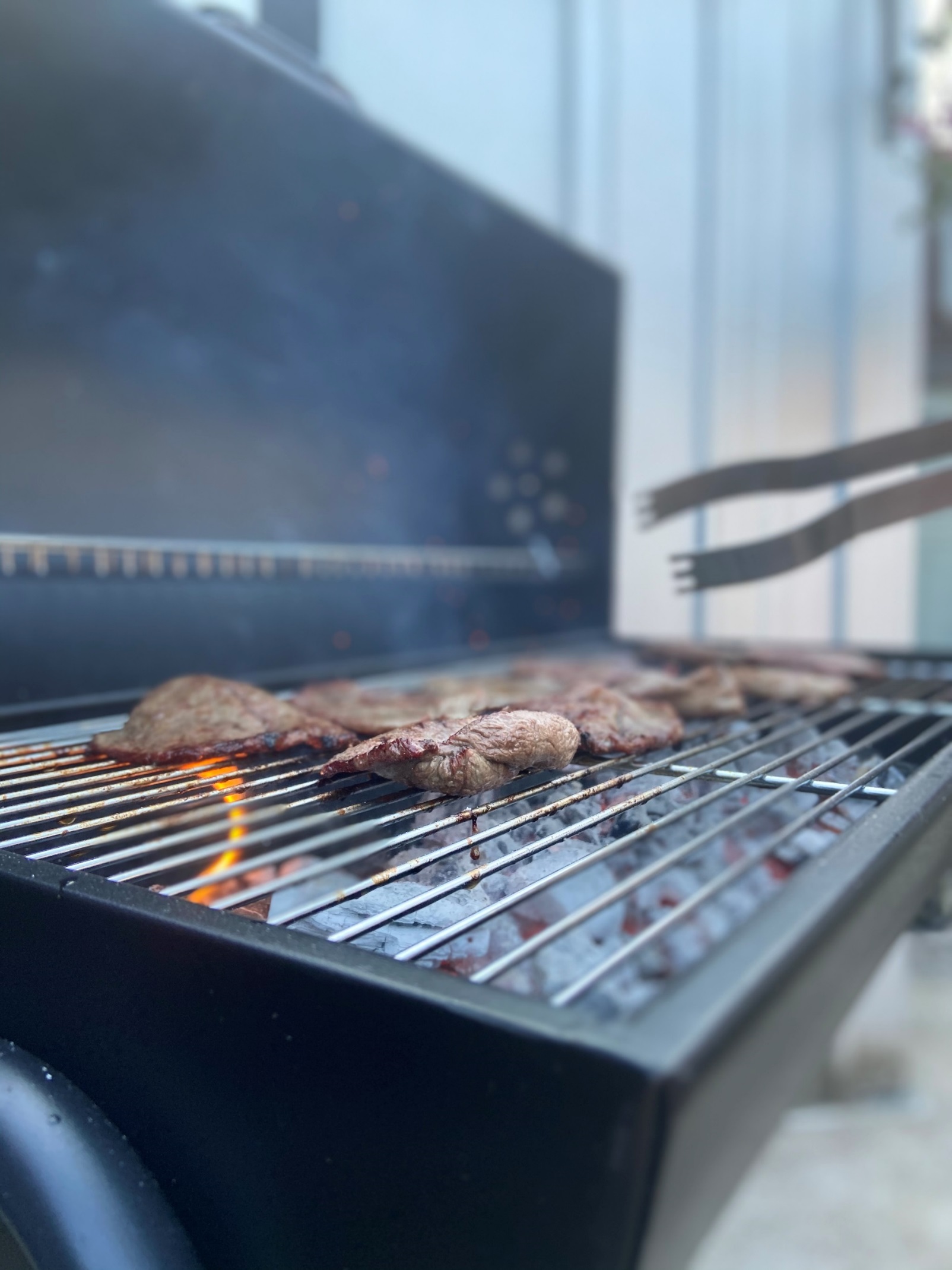 24th April 2020

As the whole of this week has been chilled, staying at home and working. Today we decided it was the perfect weather to sunbath in the garden and have a BBQ. 

Whilst our steaks were grilling, I thought it would be a nice shot to get an up-close image of them cooking.
 A back story of this image, I actually told my dad of for going to flip the steaks over because he’d get in the way of my shot but I actually really like the way it turned out.

Shot on iPhone 11- not edited.
WEEK 2 of my Lockdown Photo Diary
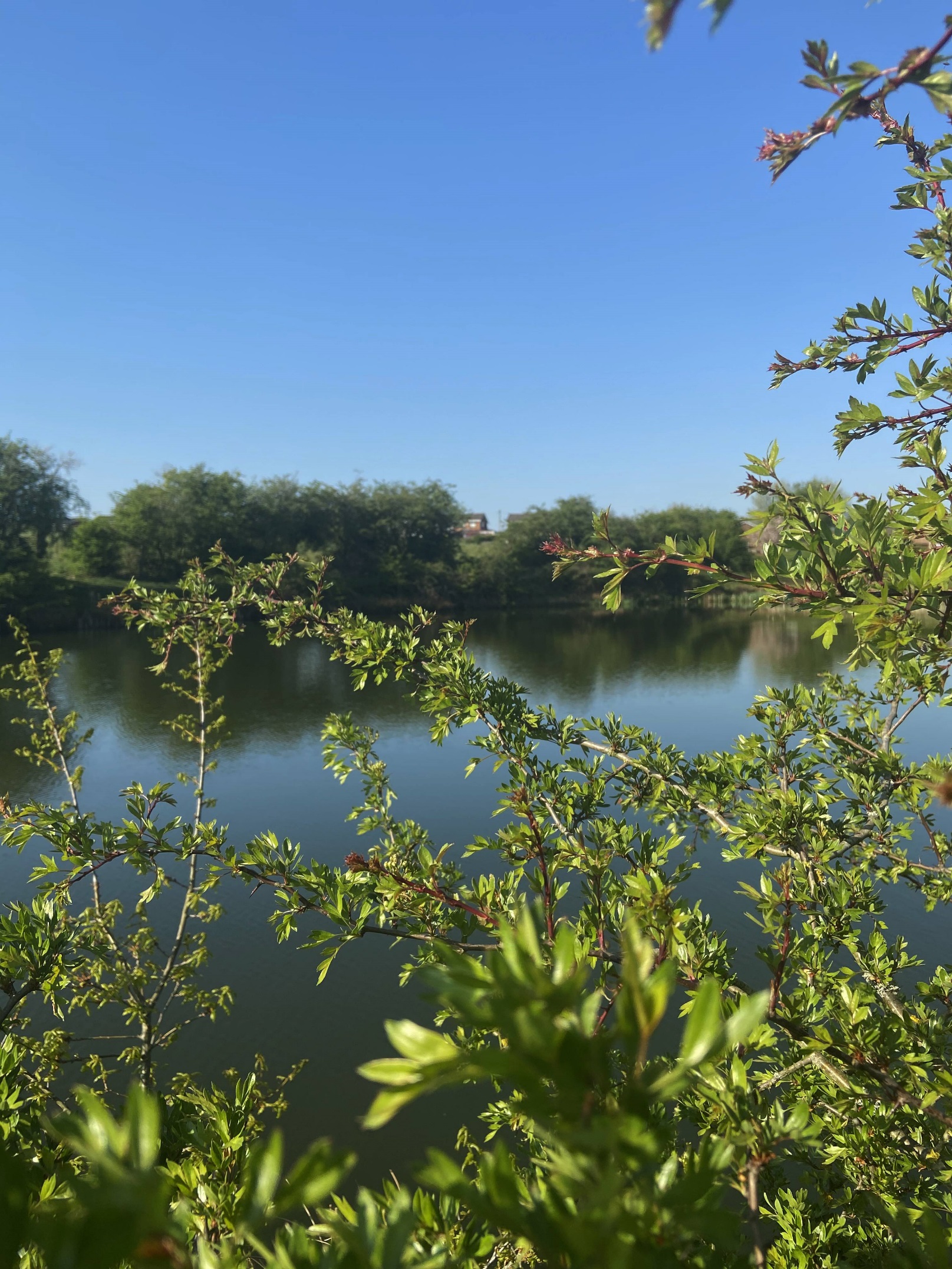 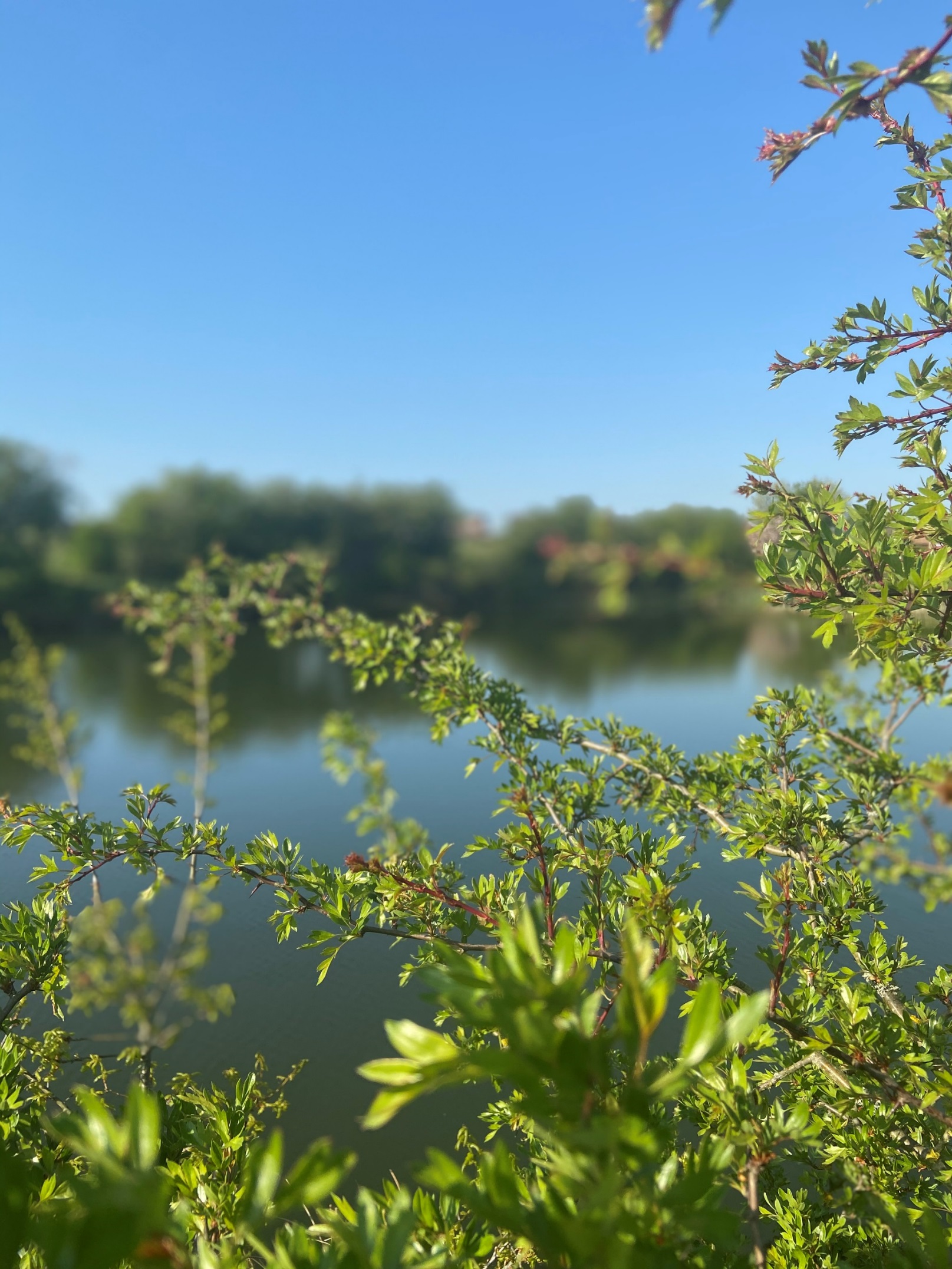 April 24th 2020

Here are two of my shots which are very similar but I couldn’t decide between the two which I liked best so I thought Id give you them both to look at.

I took these images, whilst taking my dogs for a walk on a near-by field as the sun was blazing. I had basically used it for a photography shoot and took photos of everything I found had potential of being a good edit.

Shot on iPhone 11- not edited.